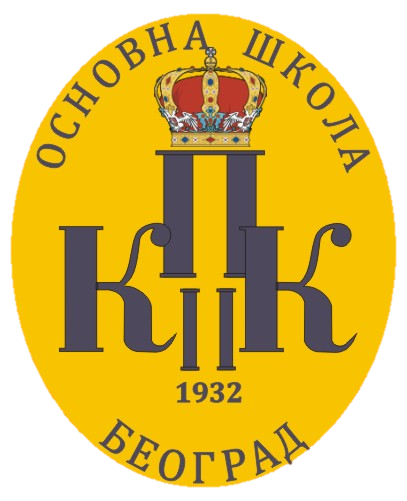 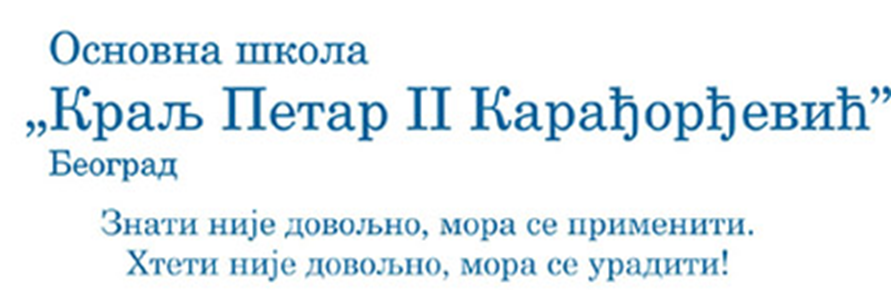 I РАЗРЕД
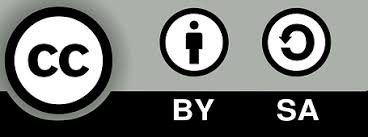 07/09/2021
ДУПАЛО МИРЈАНА ОШ" КРАЉ ПЕТАР II КАРАЂОРЂЕВИЋ"
А Б В Г Д Ђ Е Ж З И Ј К Л Љ М Н Њ О П Р С Т Ћ У Ф Х Ц Ч Џ Ш
07/09/2021
ДУПАЛО МИРЈАНА ОШ" КРАЉ ПЕТАР II КАРАЂОРЂЕВИЋ"
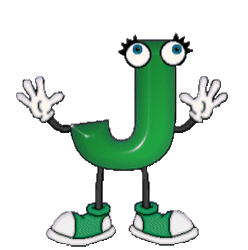 Аа
слово
Бб
писани знак за глас
07/09/2021
ДУПАЛО МИРЈАНА ОШ" КРАЉ ПЕТАР II КАРАЂОРЂЕВИЋ"
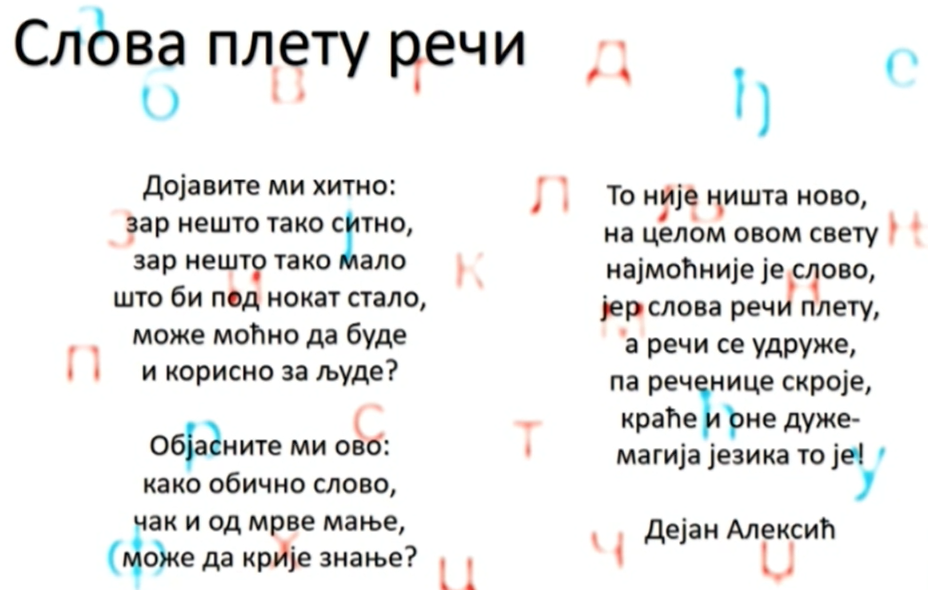 07/09/2021
ДУПАЛО МИРЈАНА ОШ" КРАЉ ПЕТАР II КАРАЂОРЂЕВИЋ"
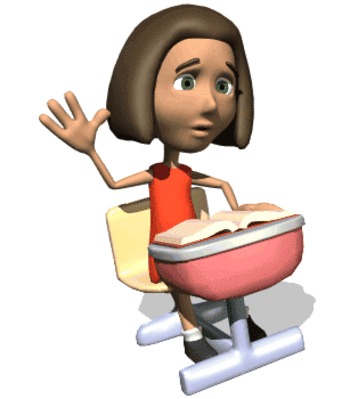 А
СЛОВО
А  Н   А
АНА
РЕЧ
АНА ЧИТА.
АНА  ЧИТА
РЕЧЕНИЦА
07/09/2021
ДУПАЛО МИРЈАНА ОШ" КРАЉ ПЕТАР II КАРАЂОРЂЕВИЋ"
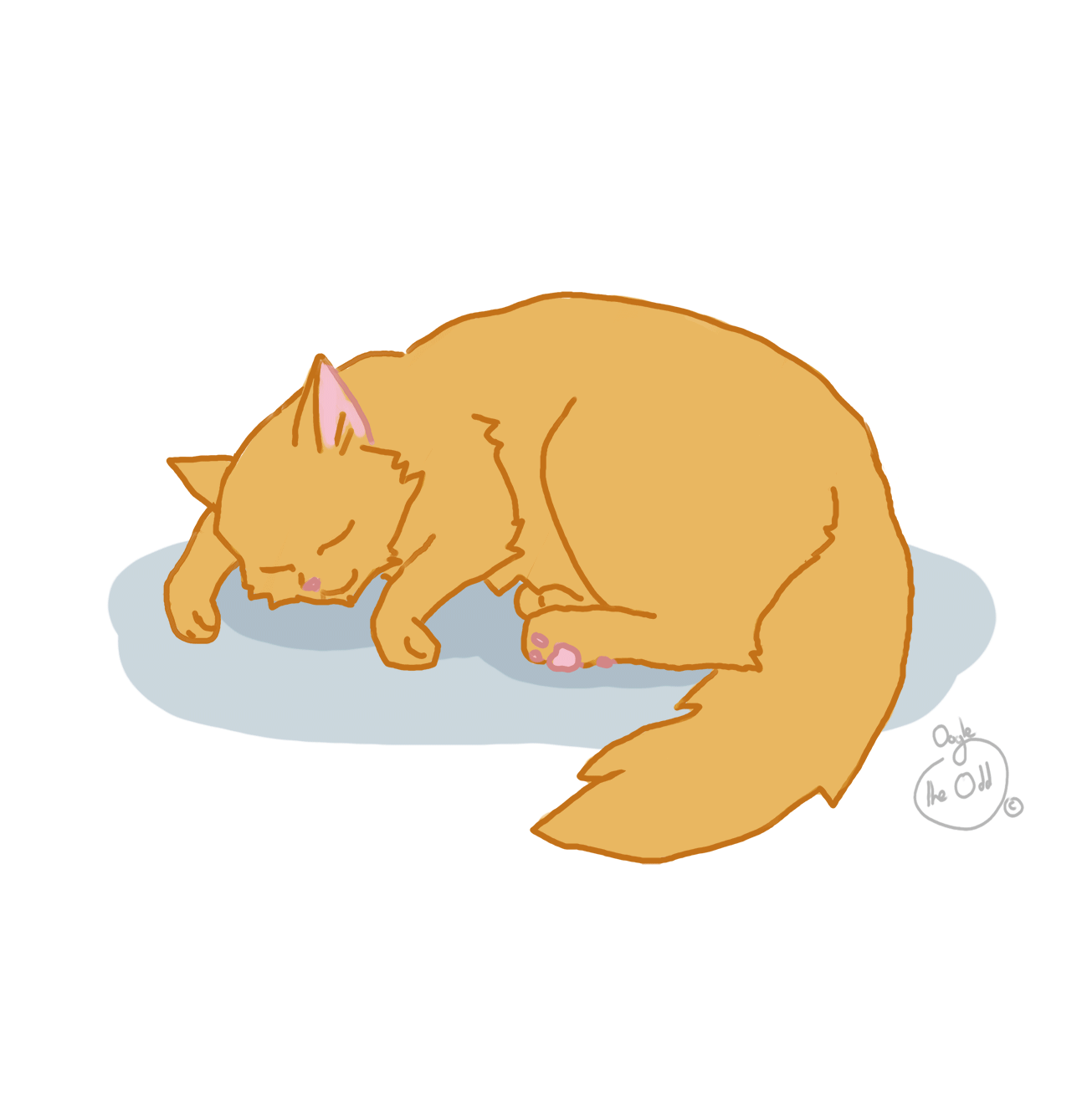 МАЧКА
РЕЧ
МАЧКА СПАВА
РЕЧЕНИЦА
07/09/2021
ДУПАЛО МИРЈАНА ОШ" КРАЉ ПЕТАР II КАРАЂОРЂЕВИЋ"
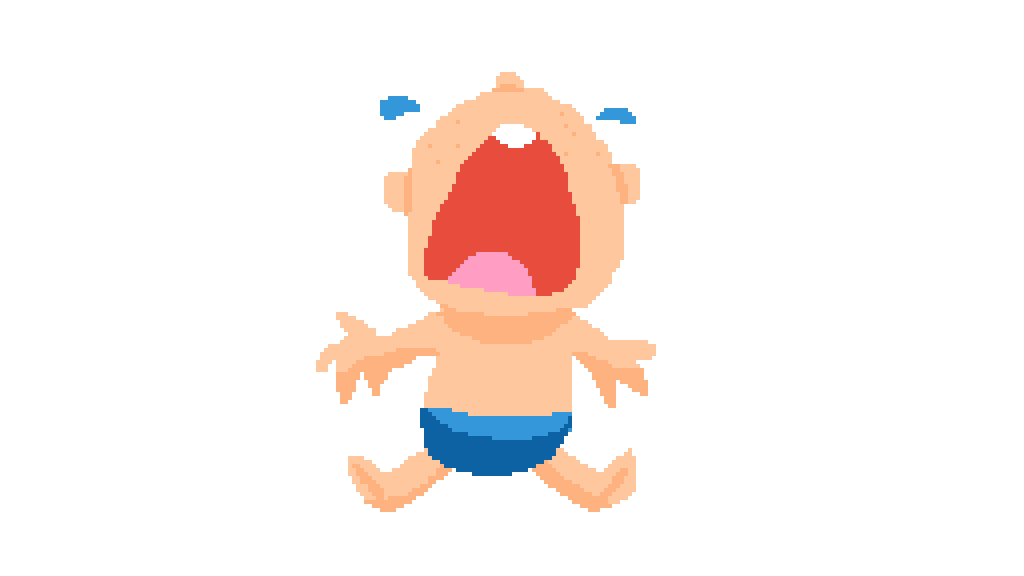 БЕБА
РЕЧ
БЕБА ПЛАЧЕ.
РЕЧЕНИЦА
07/09/2021
ДУПАЛО МИРЈАНА ОШ" КРАЉ ПЕТАР II КАРАЂОРЂЕВИЋ"
ДЕЧАК
РЕЧ
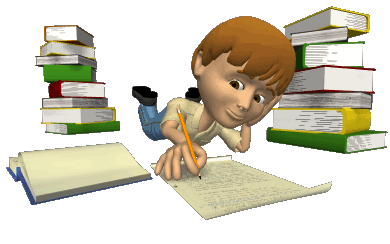 ДЕЧАК ПИШЕ.
РЕЧЕНИЦА
ДЕЧАК ПИШЕ ПИСМО.
РЕЧЕНИЦА
07/09/2021
ДУПАЛО МИРЈАНА ОШ" КРАЉ ПЕТАР II КАРАЂОРЂЕВИЋ"